The Danger of Safety – God Has Called Us
Malachi 1:1-5
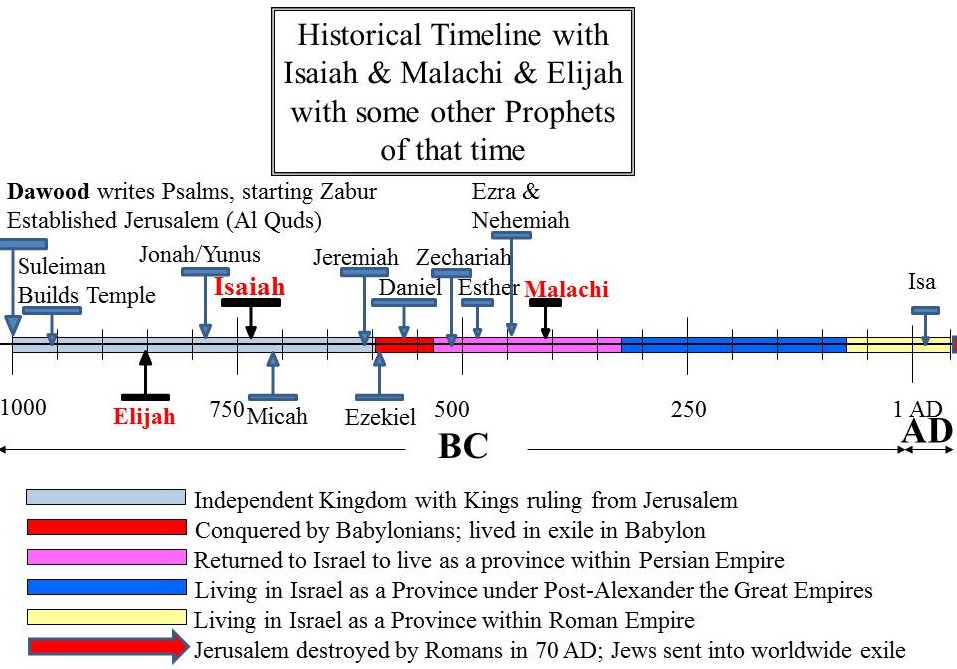 God Has Called Us
Introducing Malachi
God Has Called Us
Introducing Malachi.
God chose to love them.
God chose them over others.
They are special to God.
God announces His love.
God Has Called Us
Introducing Malachi.
God chose to love them.
God acts upon His love.
God protected them out of love.
God blessed them out of love.
God Has Called Us
Introducing Malachi.
God chose to love them.
God acts upon His love.
God’s love endures.
God’s protection is not temporary.
God’s love is unconditional and unending.
God’s love is visible.
What does that mean to me?
God loves His people of all ages!

God acts upon His love!

God’s love is never-ending!
What does that mean to me?
Because of God’s calling, what should be our response?